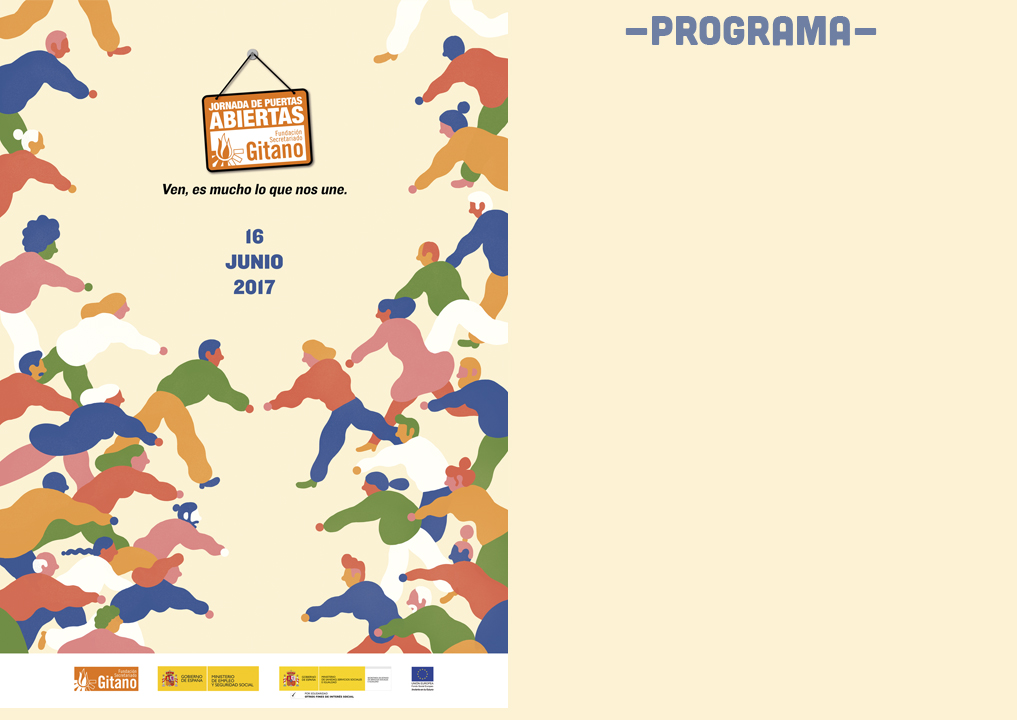 BIENVENIDA
Bienvenida a los asistentes a la Jornada de Puertas Abiertas
11:00 - 11:15

PARA MUESTRA UN BOTÓN
Mesa de experiencias de participantes de los diferentes programas que lleva a cabo la Fundación Secretariado Gitano en Álava
11:15 - 12:00

EL TATUAJE QUE MÁS DUELE
Presentación de la campaña de sensibilización “El tatuaje que más duele”
12:00 – 12:30

AHORA QUE
Disfrutaremos de una pequeña actuación solidaria del grupo “Ahora que”
12:30

CAFÉ PARA TODOS
Degustación de un café break,  gentiliza de Ausolan
¿Dónde?
C/ Antonio Machado 
Locales de Gao Lacho Drom